Сложение положительных и отрицательных чисел
Подготовила учитель МБОУ ТСШ № 1Таянчина О.В.
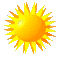 Кемеровская область
Если в картину Сибири всмотреться,
На ней обозначены контуры сердца.
И бьется оно.
И отчизна внимает
Рабочему ритму Кузнецкого края.
И в буднях эпохи,
И в каждом из нас
Пульсирует гордое имя –
Кузбасс!
«Никогда не беритесьза последующее,не усвоив предыдущего». (И. Павлов)
Повторить…
 Решить…
 Найти интересные сведения...
 Проверить…
-Обобщить…
Устная работа.
-19
3,7
11,8
0
1/2
-5,6
-0,5
30.01.2014
Вычислите:
а) -7 + 9            б)-6 +6       
  в)-4 + (-3)         г)-7 + 4
  д) -8 + 8            е) -7 + 9   
  ж)-2 + 8            з) -4 +3
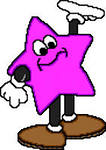 30.01.2014
Угадайте корень  уравнения
а)  у + (-1 )= 3
б)  у +(- 1) = -2
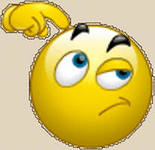 30.01.2014
. Найдите значение выражения
(– 3,9 + 3,9) + (– 9,1)
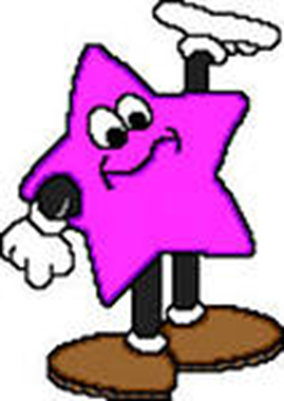 30.01.2014
Задание по карточкам
1. Сумма двух отрицательных чисел всегда равна нулю.
2. Сумма двух отрицательных чисел не может быть положительным числом.
3. У противоположных чисел всегда одинаковые модули.
4. Сумма двух любых чисел с разными знаками может быть положительным числом.
5. Сумма двух положительных чисел всегда больше нуля.
6. Сумма противоположных чисел всегда равна нулю.
Заполните таблицу
Замените ответы соответствующими буквами. Расшифровав слова, запишите их в тетради
Поднебесные зубья
Вниз спускаемся-
Богу молимся,
Чтобы солнышко увидать
Но другим божкам
Не поклонимся,
За себя научились стоять.
Поднебесные Зубья (Тигер-Тыш) –  это один из живописнейших горных районов Кузнецкого Алатау  расположен в 60 км к западу от г. Междуреченска. Кристально чистый воздух и необыкновенная красота природы привлекают    
                                    туристов.
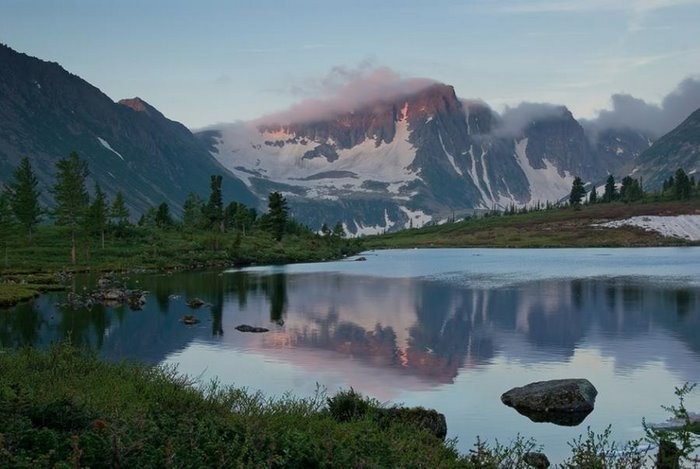 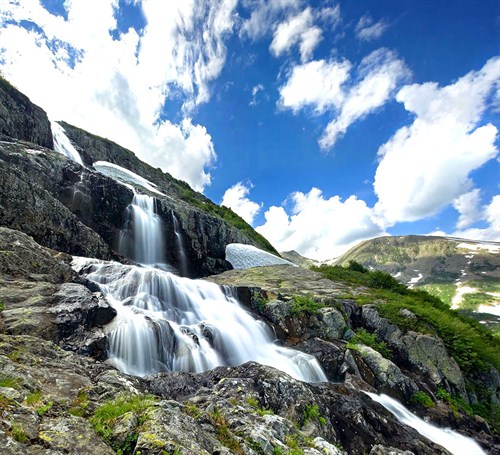 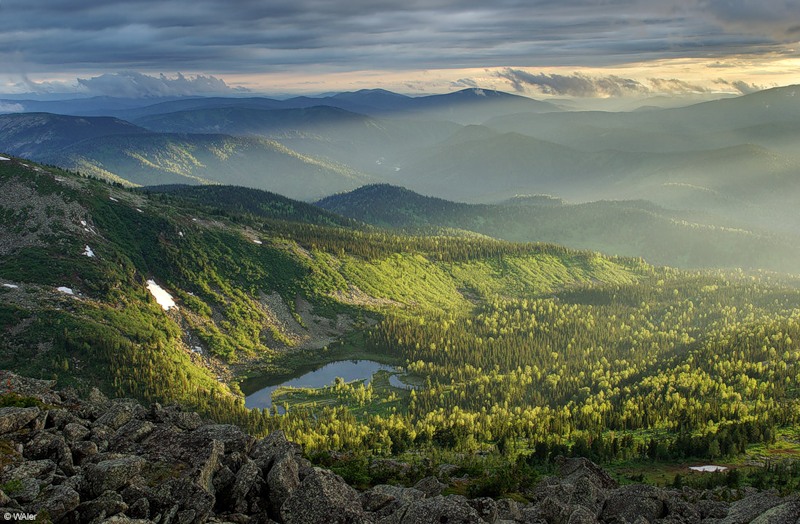 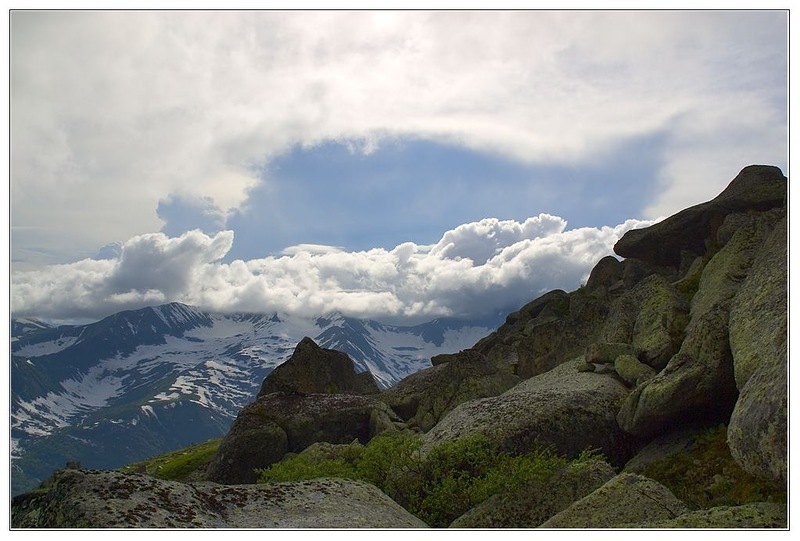 Решить уравнения
а) у -385,16 = - 245,16
б) х – (-4,14)= 284,14
Томская писаница
Располагается на площади 140 га лесопарковой зоны на правом берегу р. Томи в 55 км вниз по течению от г.Кемерово  в Яшкинском районе Древнее святилище «Томская писаница» — это 280 наскальных рисунков от неолита (IV тысячелетие до н.э.) до эпохи бронзы (I тысячелетие до н.э.); «Археодром» — реконструкция археологических жилищ и павильон археологических погребений от неолита (IV тысячелетие до н.э.) до средневековья.  Музей-заповедник «Томская Писаница» по праву является  гордостью Кузбасса!
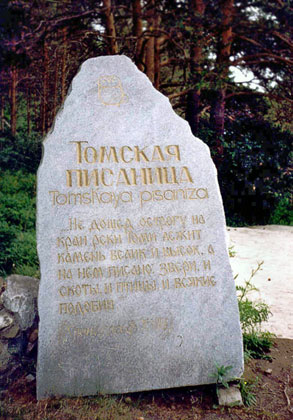 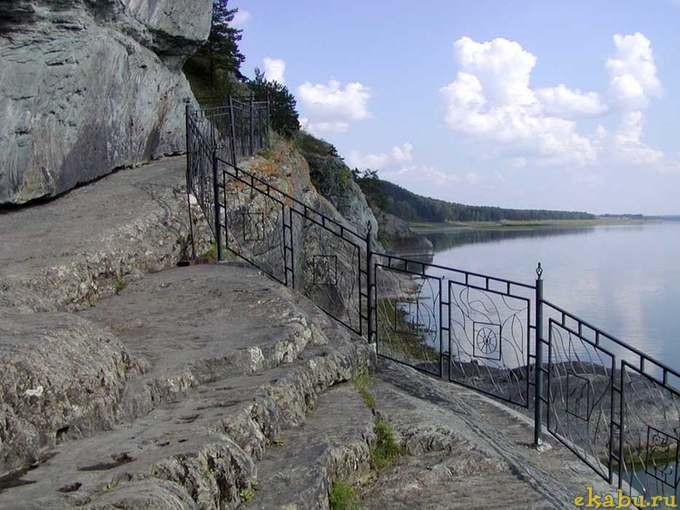 Кузбасс, ты дорог и любим
Горжусь твоею красотою
Твоею мощью, широтою
Рабочим обликом твоим.
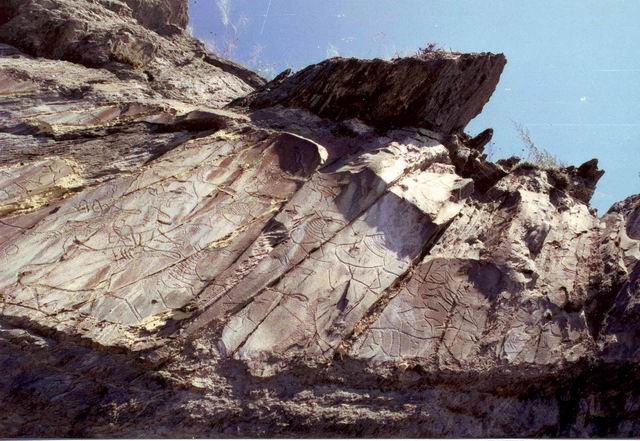 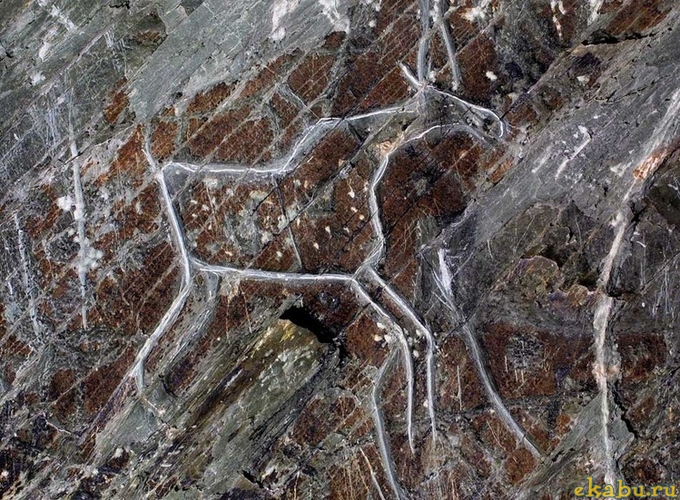 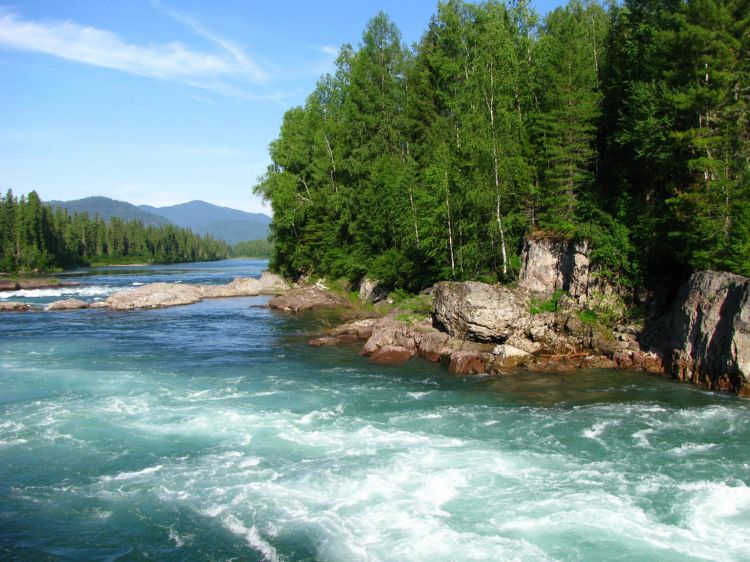 Физкультминутка!!!
Расположите в порядке возрастания числа х, у, z, выполняя действия устно
30.01.2014
18
Скульптура «Золотая Шория»
«Высота бронзового памятника — 6 метров, вес — более 5 тонн. Для „Золотой Шории“ в таштагольском парке Боевой славы был возведен курган высотой 4,5 метра и обустроена набережная реки Кондома. Монумент представляет собой девушку, сидящую с чашей в руках на спине лося.   В облике юной шорской красавицы, сидящей на спине могучего лося, заложены черты хозяйки горы Буланже . Могучие рога лося окольцовывают в виде защитного доспеха восседающую хозяйку горы. Скульптура «Золотая Шория» символизирует  преемственность поколений,  добросердечное приветствие и является настоящим украшением города Таштагола – столицы Горной Шории!
Занимательная задача «Найти сумму всех целых чисел от – 499 до 501»
В школе Йети учитель предложил снежному человеку Мише  решить дома следующее задание: «Найти сумму всех целых чисел от - 499 до 501». Миша  как обычно сел за работу, однако дело  шло медленно. Вычислял, пока от усталости     не стали смыкаться глаза. 
А вы, ребята, как бы решили такое задание?    Найдите значение следующего выражения – 499  + (– 498) + (– 497) + …+ 497 + 498+ 499 + 500 +   
                                 501?
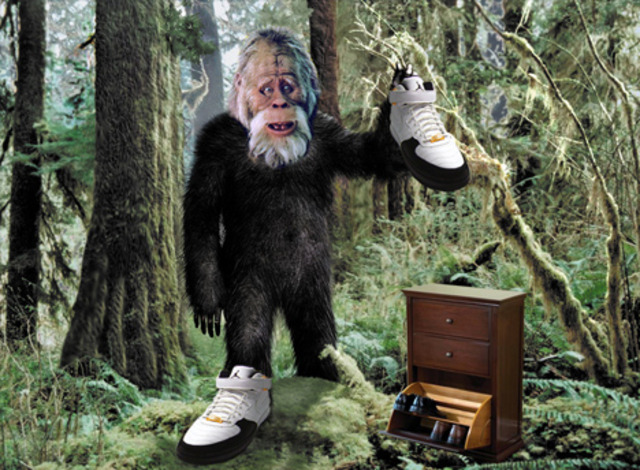 Решение. Так как сумма противоположных чисел равна 0, то– 499 + (– 498) + (– 497) + …+ 497 + 498+ 499 + 500 + 501 == 501 + 500 + (– 499 + 499) + (– 498 + 498) + (– 497 + 497) + …+ (– 1 + 1) + 0 == 501 + 500 + 0 = 1001. Ответ: сумма всех целых чисел от – 499 до 501 равна 1001.
Азасская пещера
Снежного человека  Йети  по легенде видели в Азасской пещере. Памятник природы -  Азасская пещера расположен  в Таштагольском районе Кемеровской области в 18 км от п. Усть-Кабырза в истоках р. Азас. Общая протяженность пещеры составляет 7 км. Из пещеры вытекает ручей Азас. Несколько лет назад  местные охотники увидели недалеко от пещеры «большое лохматое существо трехметрового роста». При приближении людей неведомое чудище скрылось в глубине пещеры, оставив большие следы на песке.
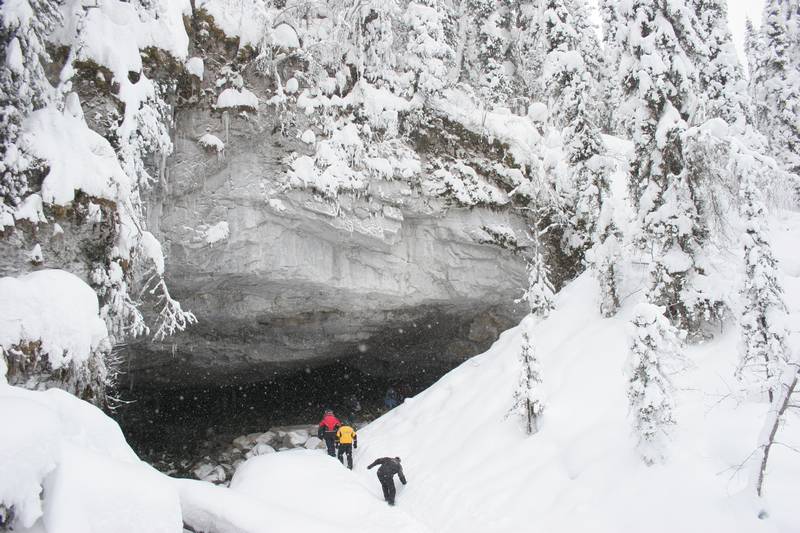 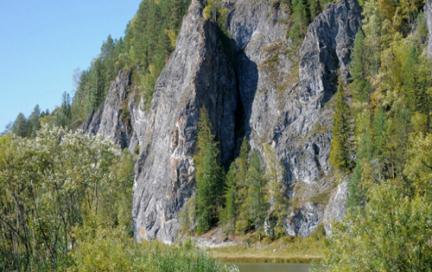 Какие числа нужно поставить в пустые клетки, чтобы сумма по каждой вертикали и горизонтали была равна 10?
ответ
Мариинск – город музей
В 1698 г. основан город Мариинск  как село Кийское; название по расположению на р. Кия (левый приток Чулыма). В 1856 г. село преобразовано в город Кийск. В 1857 г. переименован в Мариинск в честь жены Александра II императрицы Марии Александровны (1824-80). Находился на главном почтовом Московско-Иркутском тракте.
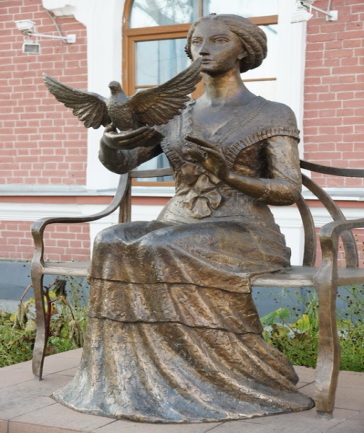 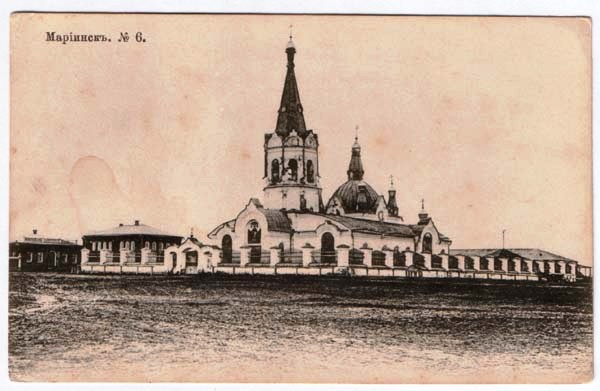 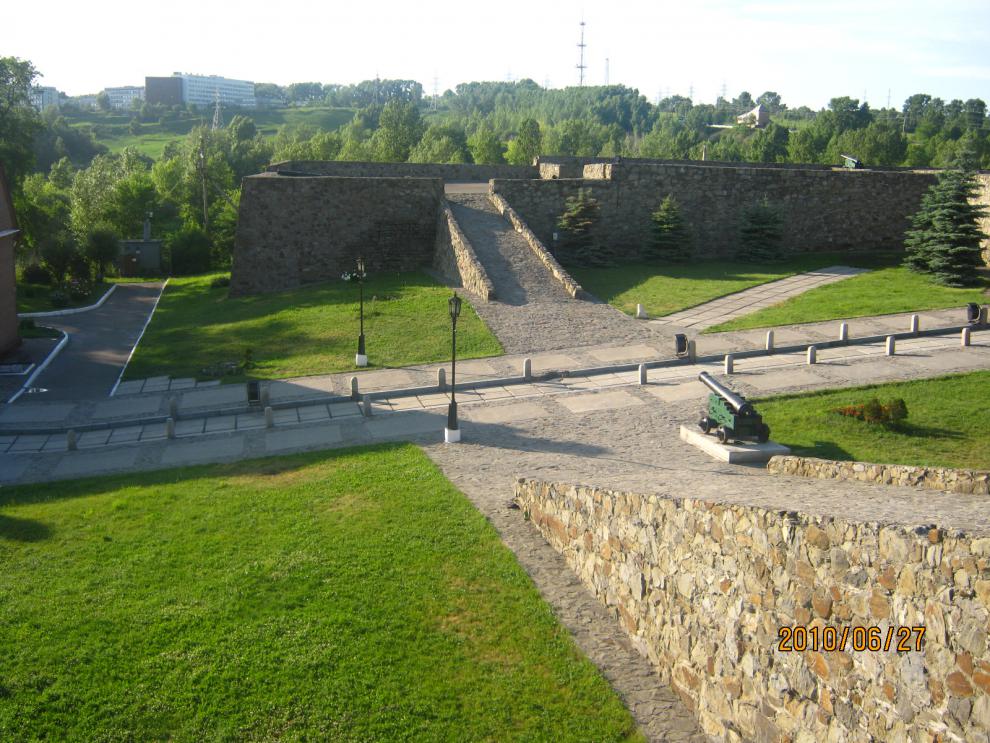 Определите, на какой высоте над уровнем моря находится город Новокузнецк Кемеровской области, если известно, что город Мариинск  расположен на 119 м ниже города Новокузнецка, а Таштагол на 201 м выше. Три высоты в сумме составляют 829 м.
Ответ  249 м
Город Новокузнецк расположен на высоте 249 м  над уровнем моря.
 В городе Новокузнецке расположена Кузнецкая крепость-– памятник истории, военно-инженерного искусства и архитектуры федерального значения. Каменная крепость на Вознесенской горе построена в городе Кузнецке в 1799-1820 годах по распоряжению императора Павла I, как часть Сибирской линии для защиты Южной Сибири от китайской угрозы.
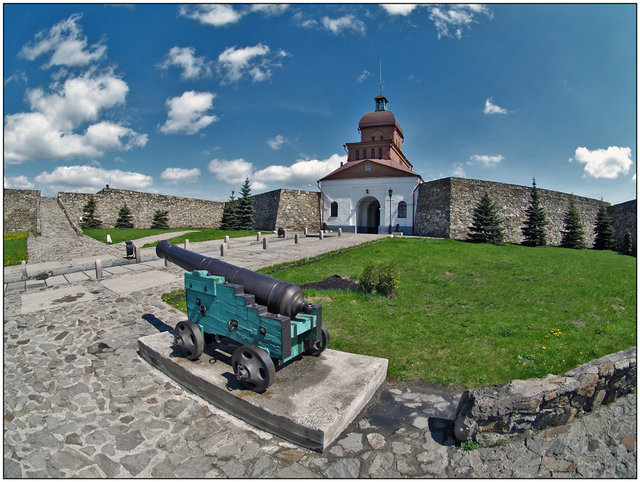 Проверочная работа
ИТОГ УРОКА
- Довольны ли вы результатами?
- Что понравилось в работе?
- Какие трудности испытывали?
- Как их преодолевали?
- С чего бы вы предложили начать следующий урок?
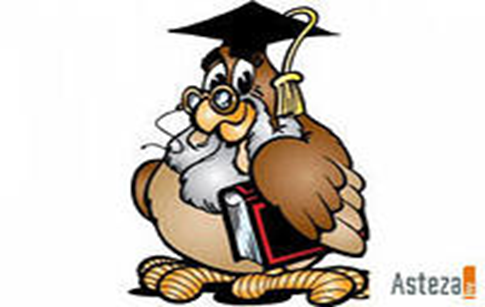 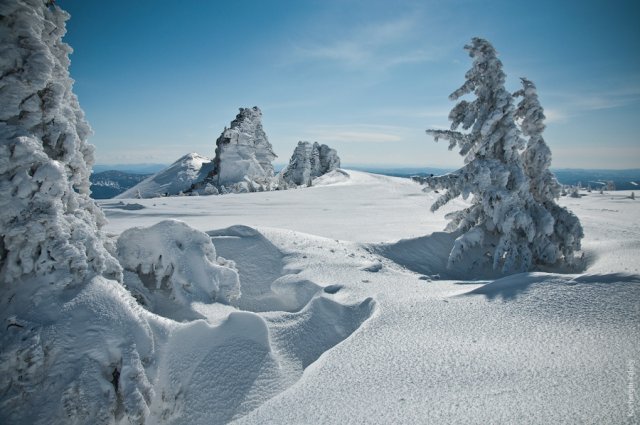 Мы гордимся тобой, Кузбасс!71 год прошел не даром.Очень много ты сделал для нас,И для России ты сделал не мало.Процветай же, родная земля!Нет красивее края на свете.Я хочу, чтоб на этой ЗемлеЖили дружно природа и дети!
РЕФЛЕКСИЯ
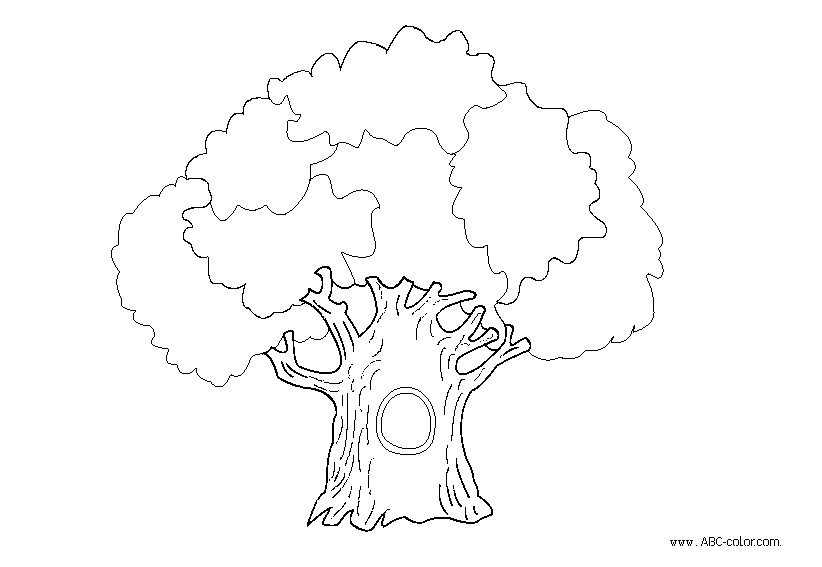 Да! Путь познания не гладок,И знаем мы со школьных лет,Загадок больше, чем разгадок,И поискам предела нет!
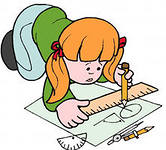 СПАСИБО ЗА УРОК!
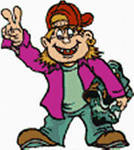